OHDSI Network StudiesObstacles
Martijn Schuemie
Why aren’t there more network studies?
OHDSI partners have lots of data
CDM allows sharing of study code
OHDSI has many advanced tools to facilitate studies
OHDSI’s mission is to generate evidence:

“To improve health by empowering a community to collaboratively generate the evidence that promotes better health decisions and better care.”
Last meeting: issues when doing a study
(Technical) solutions
Testing
Dependency documentation
Achilles Heel
Cohort counts
Orphan code check 
Concept sets to source codes
Share study diagnostics
PheValuator
Chart review
Issues
Technical
Source data
ETL
Mapping
Bias
But why do people not start studies?
Symposium evaluation form:

https://docs.google.com/forms/d/1CV3RTxETojezlIXg-VZ504tTOus2_Z9IONCWF1igRTI/edit#responses
Obstacles to doing network studies: organizational
Lack of incentives (aka “lack of resources”)
Funding
High-impact factor OHDSI papers
A lack of awareness of what can be answered with the data
Difficulty in formulating proper research questions
Lack of ‘basic’ skills, such as using R, SQL, the CDM, and the Vocab
OHDSI community is too techy
Obstacles to doing network studies: tools
Tools are not intuitive
Not enough training material / manuals / quick references
Information and tools are scattered all over the internet
Irregular updates that break old code
There are probably less than 5 persons in the world who, given a well-defined research question, can developed and deploy an OHDSI network study package
Obstacles to doing network studies: data
Unclear what data to trust
Lack of transparency in data quality at remote sites
Ambiguity in CDM
ATC codes don’t work as you’d expect
Procedure codes aren’t really standardized
Measurements not standardized
Many ways to say ‘primary diagnosis’
CDM evolves faster than people & tools can keep up
Need huge data to participate
Cannot fit propensity models in small database
Few to no (rare) outcomes in (rare) exposure cohorts
OHDSI’s 2019 theme
Enabling the community
Enabling network studies
Already planned:
Write high-impact papers to provide incentives
Improve tool usability / stability
ATLAS 3.0!
Stricter software update procedures
Training / education
Four in-person training sessions per year
The Book of OHDSI
Research into using small databases
Small-count Cox meta-analysis
One-shot distributed regression
Informed-prior propensity models
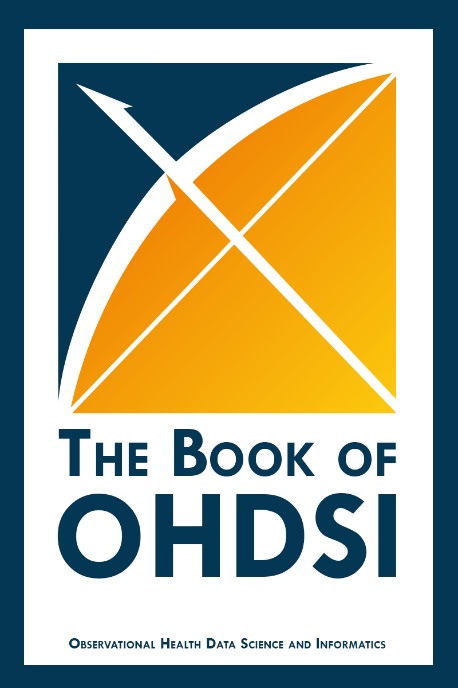 Enabling network studies
Still in need of solution:
Scattered nature of information and tools
https://openmrs.org/download/ 
Reducing CDM ambiguity
Defining and sharing data quality metrics
Creating a Real World Evidence culture that understands
Limits and opportunities that the data provides
How to formulate the right questions
Interpretation of the results
Topics for next meeting
?
Next workgroup meeting
Western hemisphere: April 25
6pm Central European time
12pm New York
9am Los Angeles / Stanford

Eastern hemisphere: March 13
3pm Hong Kong / Taiwan
4pm South Korea
5:30pm Adelaide
8am Central European time
7am UK time
http://www.ohdsi.org/web/wiki/doku.php?id=projects:workgroups:est-methods